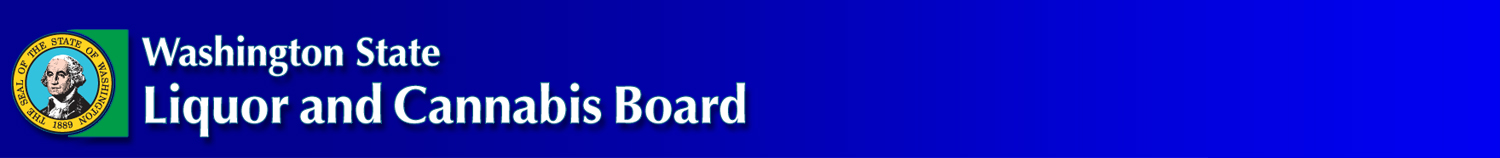 Brief Overview of the Rule Making Process
Kathy Hoffman, MPA
Cannabis Policy and Rules Coordinator
Washington State Liquor and Cannabis Board
April 24, 2019
Basic Rule Making Process

The standard rule making process is described in chapter 34.05 RCW, the Administrative Procedures Act, and divided into three stages: 

Stage 1: Pre-proposal Statement of Inquiry (CR-101) – RCW 34.05.310
Stage 2: Proposed Rule Making (CR-102) - RCW 34.05.320
State 3: Rule-making Order (CR-103) - RCW 34.05.360

Each stage consists of specific tasks and processes.
Start
.
CR-101 Pre-proposal Statement of Inquiry
CR-102 Proposal
Stakeholder engagement
Public Hearing/Comments
Rule development, drafting, and analysis
Agency Responds to Comments
CR-103 Final Adoption
Finish
Standard Rule Making – Stage 1

Pre-Proposal Statement of Inquiry (CR-101) – RCW 34.05.310

Purpose: Describes the issue(s) being considered for rule development

The CR-101 identifies the purpose and scope of rulemaking. 
The scope of the rules created through this process is controlled by statutory authority and must be compatible with existing requirements. 
Most rule development occurs after the CR-101 is filed.
The agency collaborates with stakeholders to develop rules. 
The agency begins internal development of required analysis as described in chapter 34.05 RCW, the Administrative Procedures Act, and chapter 19.85 RCW, the Regulatory Fairness Act .
Standard Rule Making – Stage 2

Proposed Rule Making (CR-102) – RCW 34.05.320

Purpose: Describes the rule proposal and impact analysis.

The agency drafts a proposed rulemaking order consistent with the requirements of RCW 34.05.320.
Once the CR-102 is filed, a formal review period and comment process begins. 
The CR-102 provides information regarding the date, time, and location of the public hearing, how formal comment may be made before the hearing, and other details. 
At the public hearing, the public may provide oral testimony.
Standard Rule Making – Stage 3

Rule Making Order (CR-103P)  – RCW 34.05.360

Purpose: Final rule adoption 

After the public hearing and review period, the agency compiles all comments received, and makes a decision whether the proposed rules should be changed or adopted as proposed. 
If the agency makes substantive changes, a supplemental CR-102 must be filed (see RCW 34.05.340), and a second public hearing held. This substantially extends timelines. 
If the agency adopts the rule as proposed, the agency files the rulemaking order, or CR-103P, and the rules typically become effective 31 days later. 
All comments and the agency’s responses are compiled into a Concise Explanatory Statement, and provided to all commenters and the public shortly after the adopted rules are filed. 
The Board is the final decision maker for all WSLCB rules.
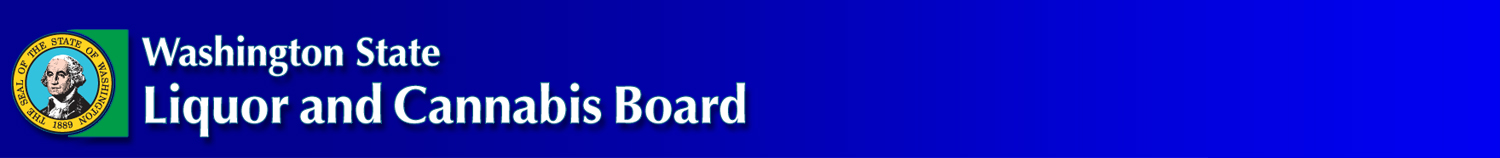 Resources

Washington State Office of the Code Reviser: http://leg.wa.gov/CodeReviser/Pages/default.aspx
Washington State Administrative Procedure Act – Chapter 34.05 RCW – Part III Rule-Making Procedures: http://apps.leg.wa.gov/RCW/default.aspx?cite=3
Washington State Liquor and Cannabis Board Proposed Rules: https://lcb.wa.gov/rules/proposed-rules
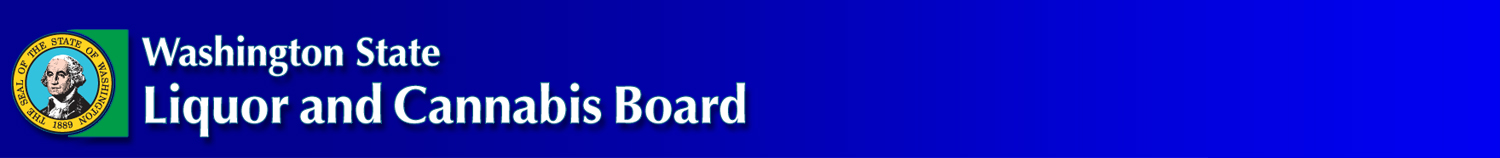 Questions?

Contact Kathy Hoffman, Cannabis Policy and Rules Coordinator
360-664-1622
katherine.hoffman@lcb.wa.gov 


Thank you!